Plotting in Excel
Ken youssefi
Engineering 10
1
Plotting in Excel
Select Insert from the main menu
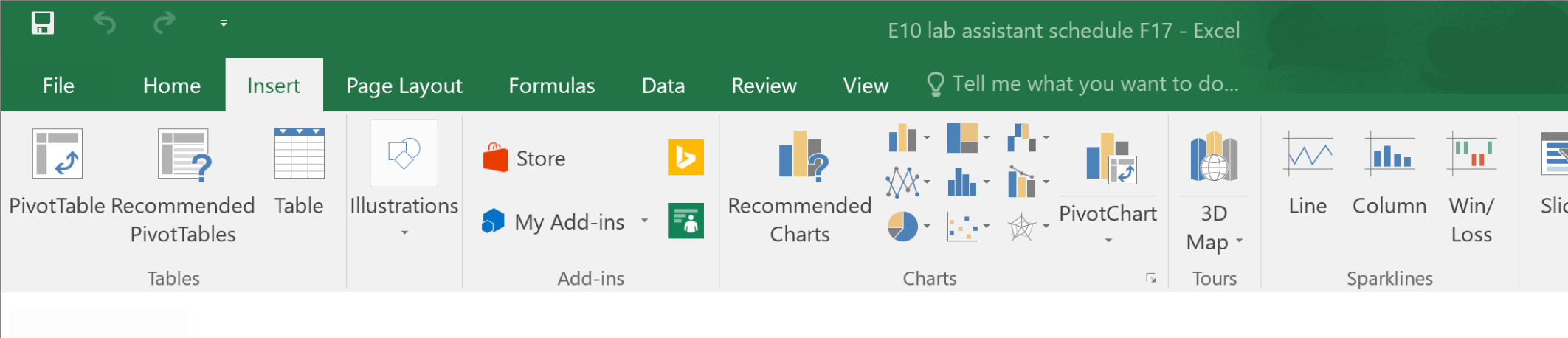 Plot type menu
Ken youssefi
Engineering 10
2
Column or Bar Chart
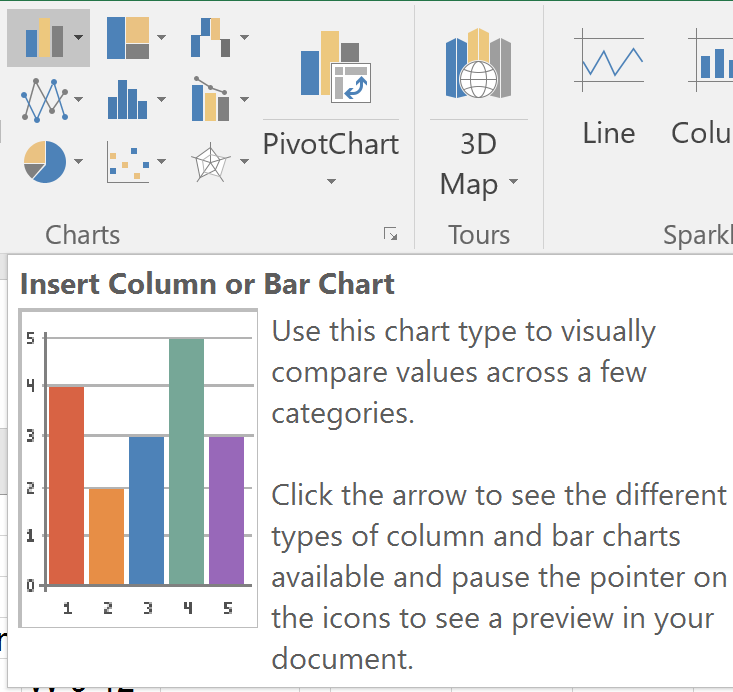 Definition:  A chart that consists of multiple columns (vertical bars), and the height of each column represents the quantity associated with the corresponding category.

Use this type of chart for visual comparison of the quantities associated with different categories
Ken youssefi
Engineering 10
3
Column Chart - Example
Enter Data     Select Insert → Column Chart → 2D Column
→
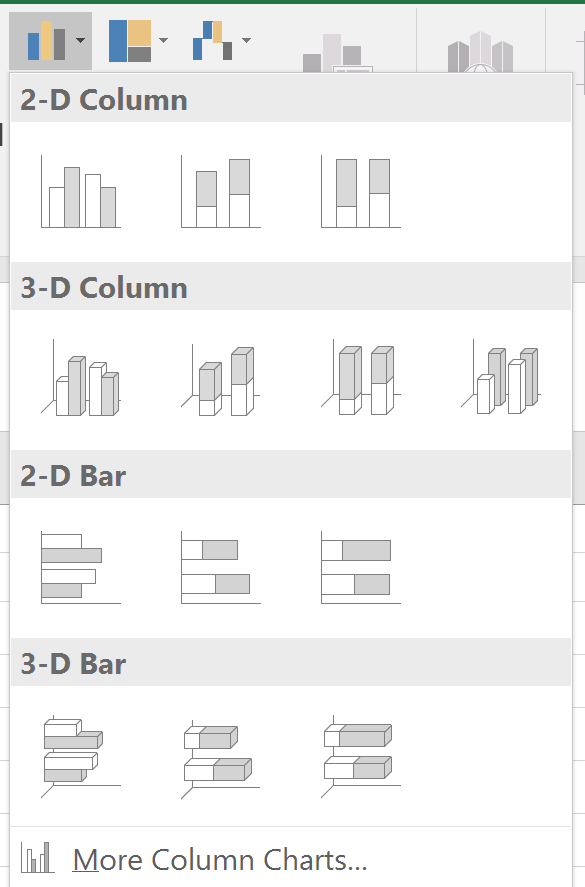 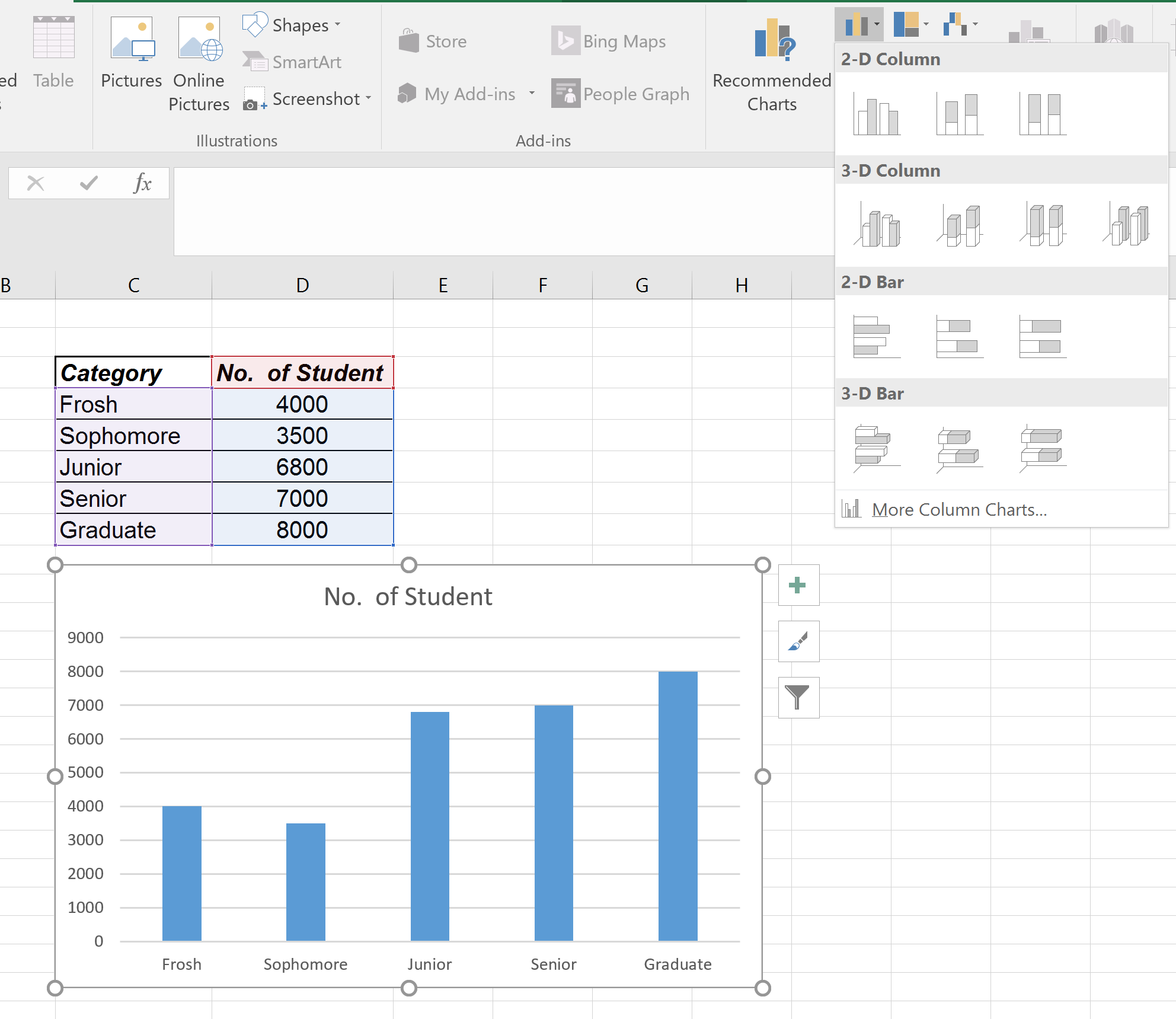 Ken youssefi
Engineering 10
4
Editing Charts
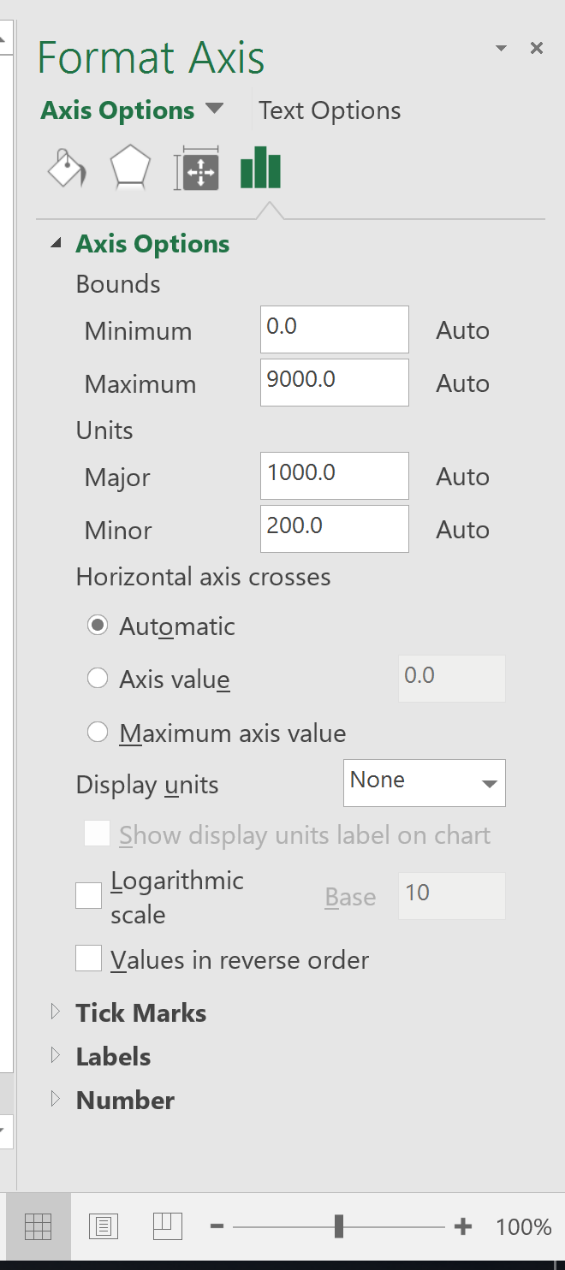 Double click the y or x axis to to edit format
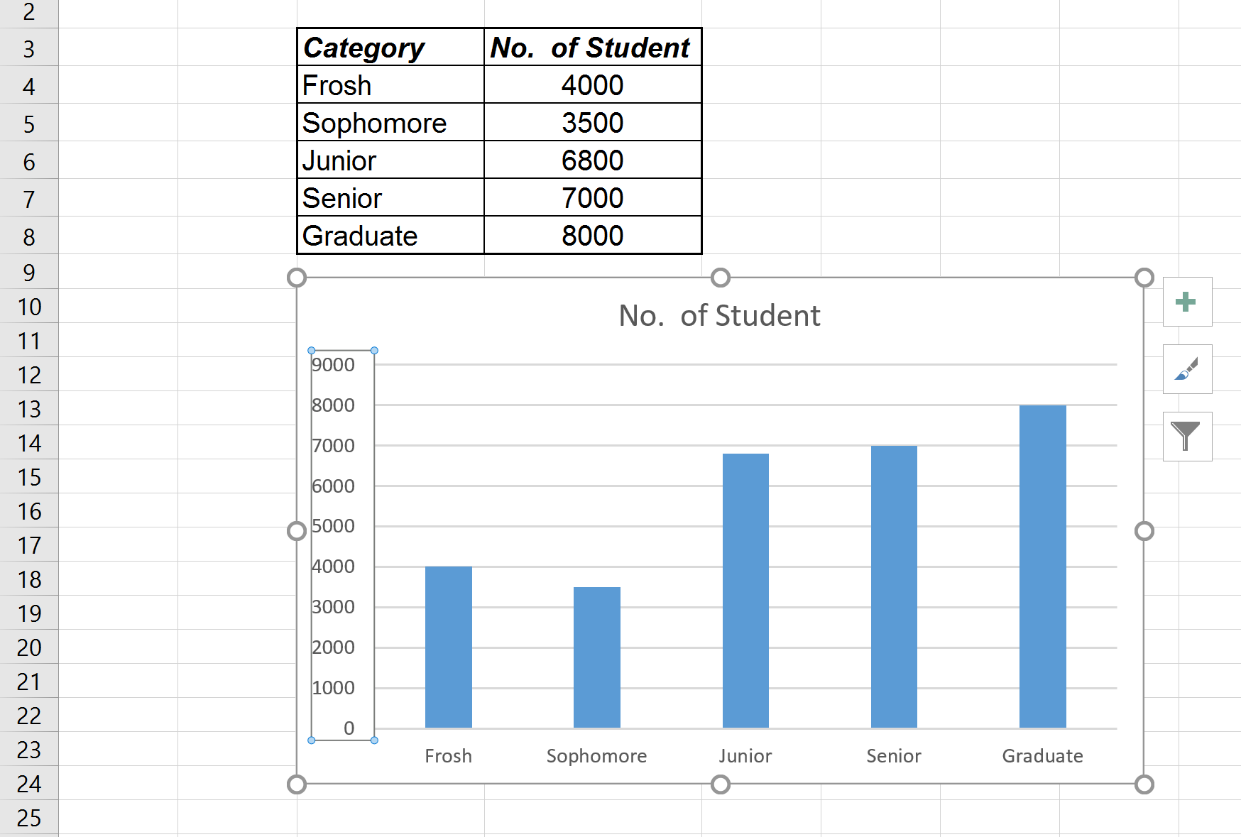 Ken youssefi
Engineering 10
5
Editing Charts
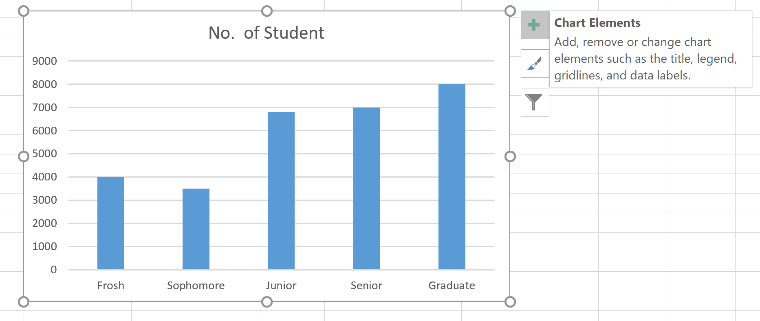 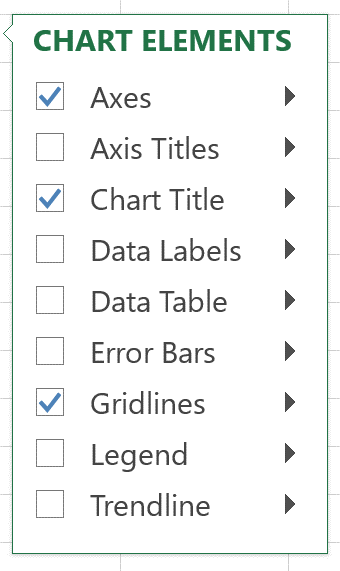 Edit Chart elements
Edit Chart Style and Color
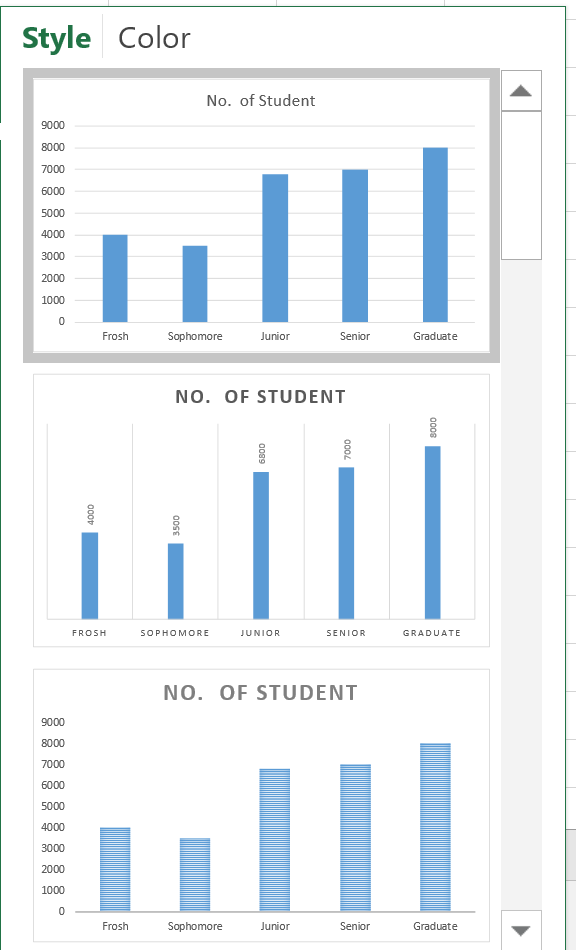 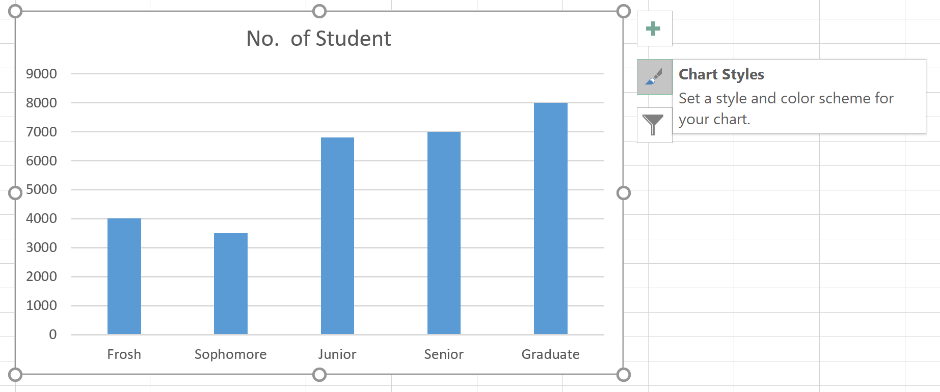 Ken youssefi
Engineering 10
6
Editing Charts
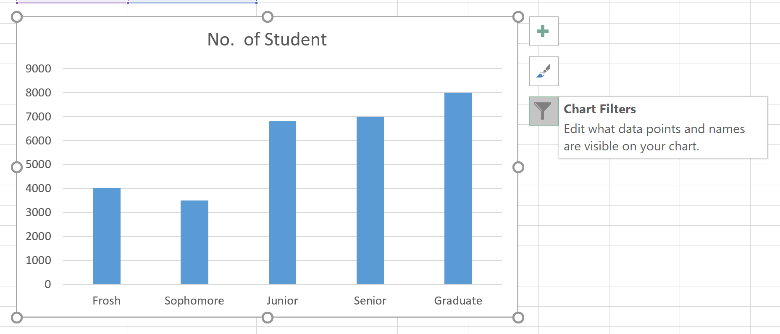 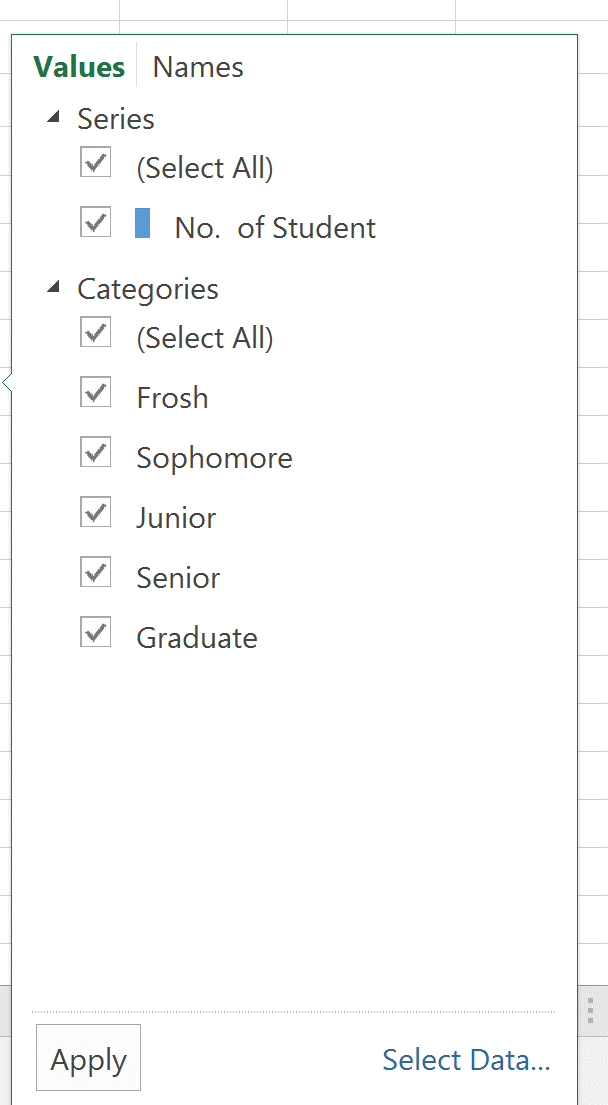 Apply Filters
A plot must have a title and a description of the axes, including units if applicable
Ken youssefi
Engineering 10
7
Editing Charts
Select Chart Tools for adding titles to x and y axes
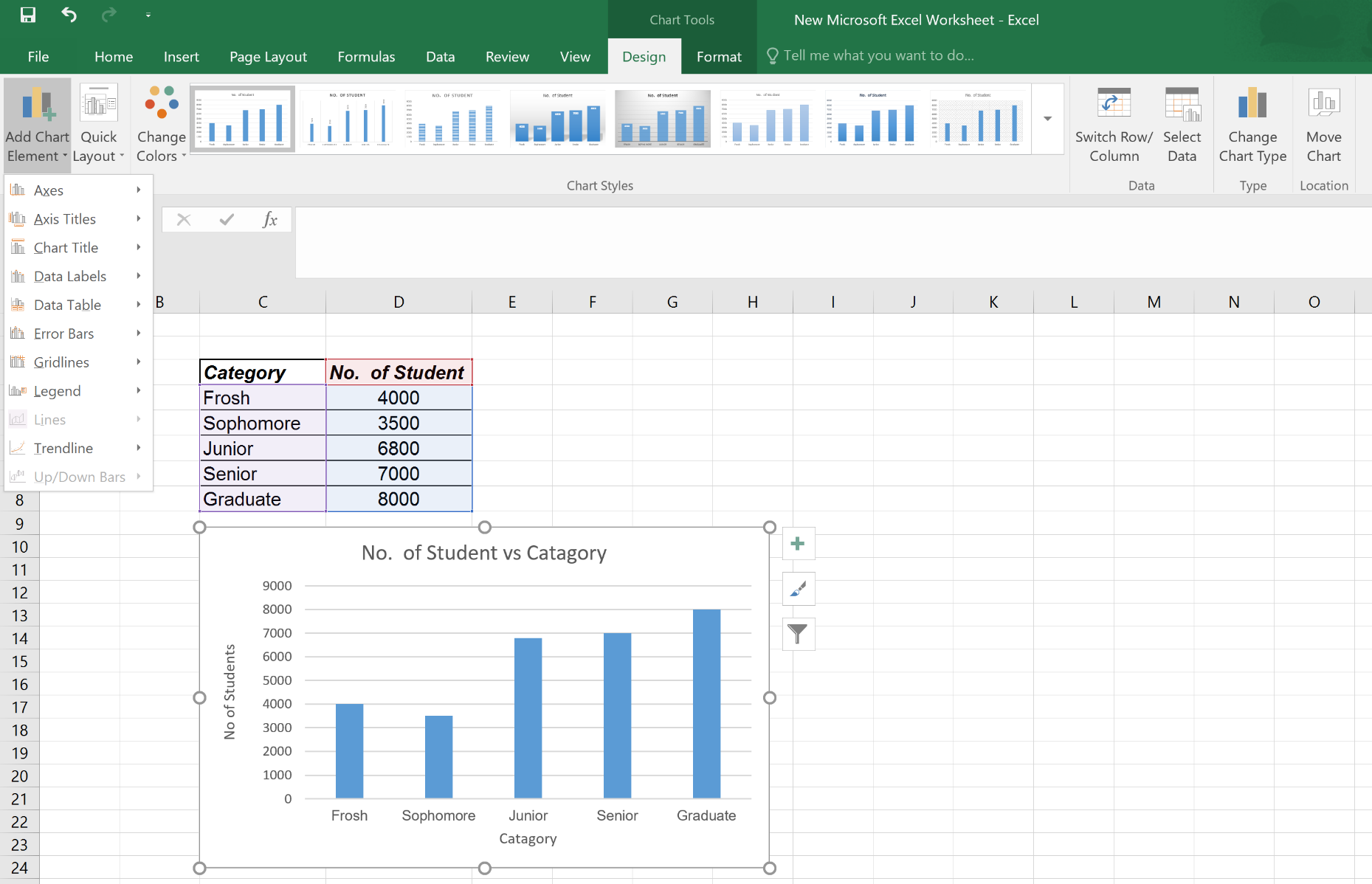 Switch x / y axis
Double click to edit text
Use Add Chart Element to define axis titles
Ken youssefi
Engineering 10
8
Multi-Column Chart - Example
Multiple Column Charts are used for Comparison, select all three columns.
Right click on the chart and choose Select Data
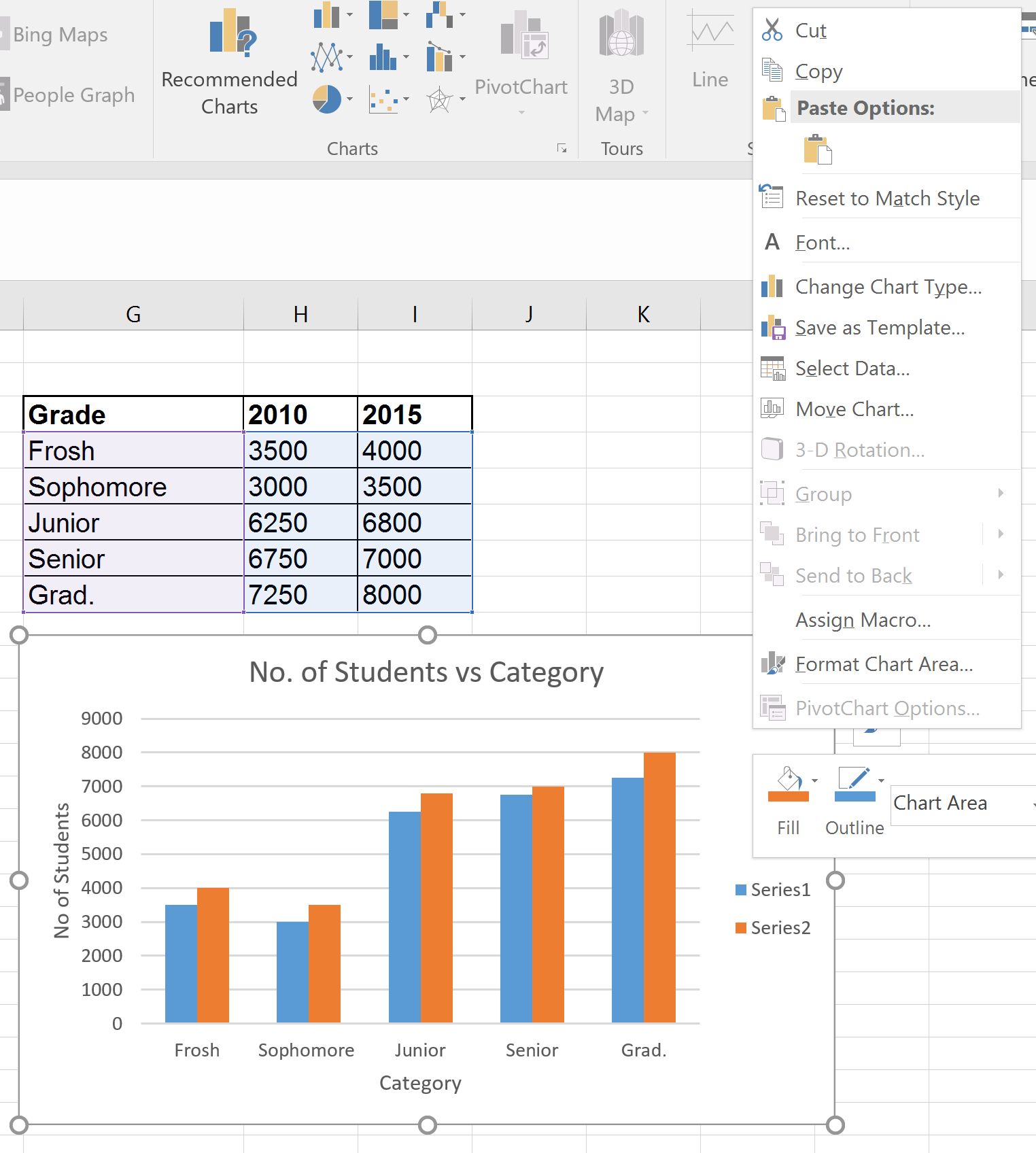 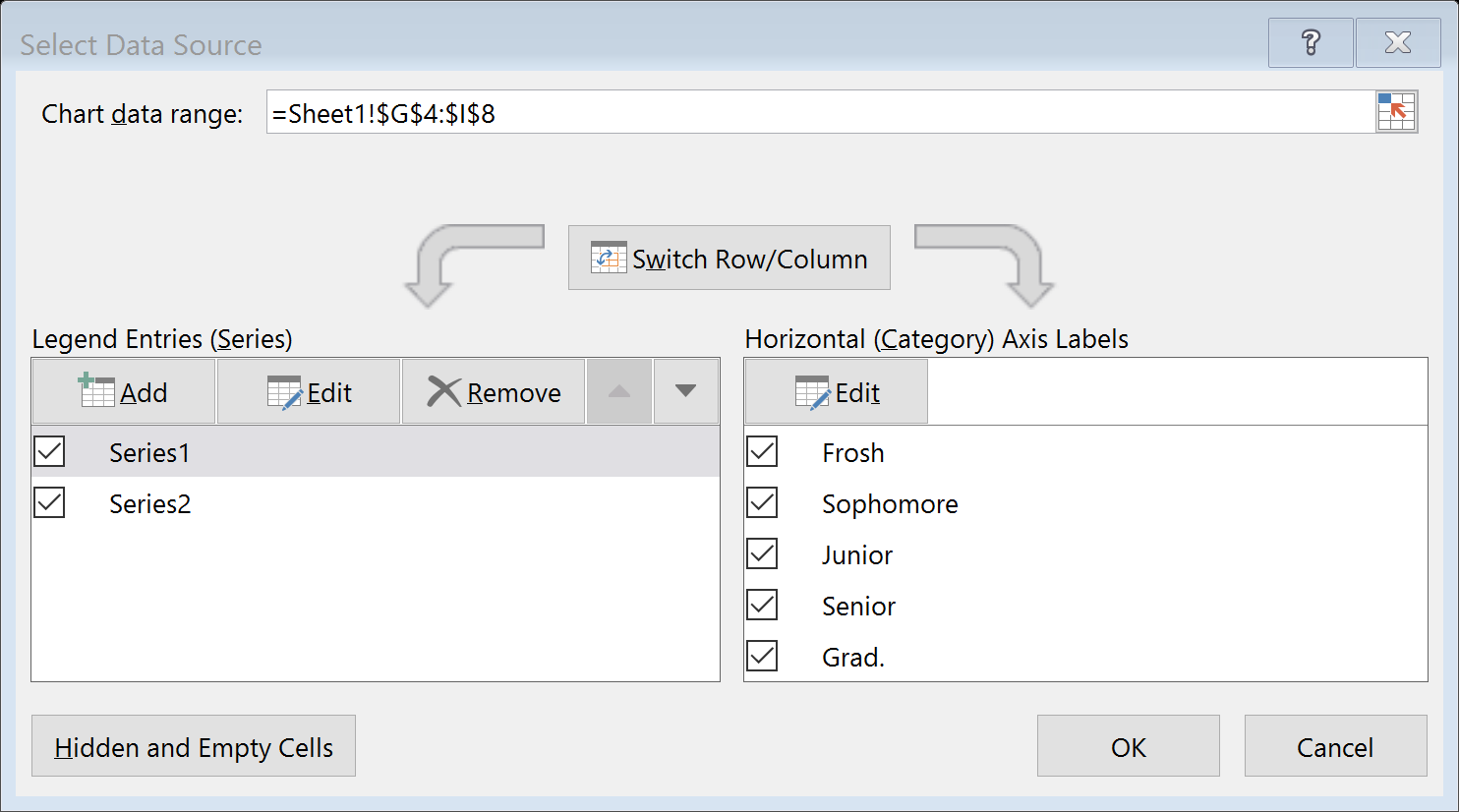 Select Series and choose Edit add name
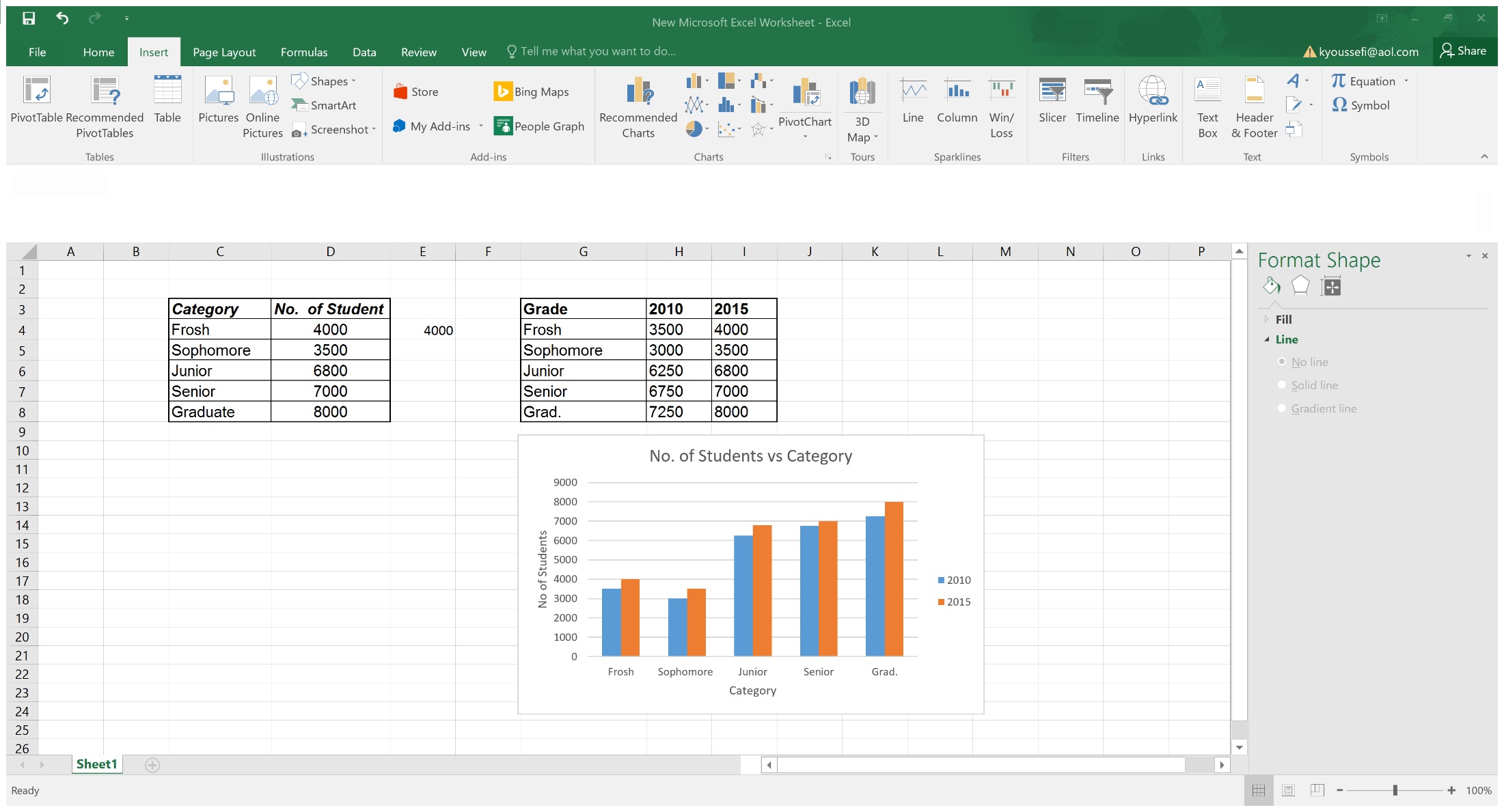 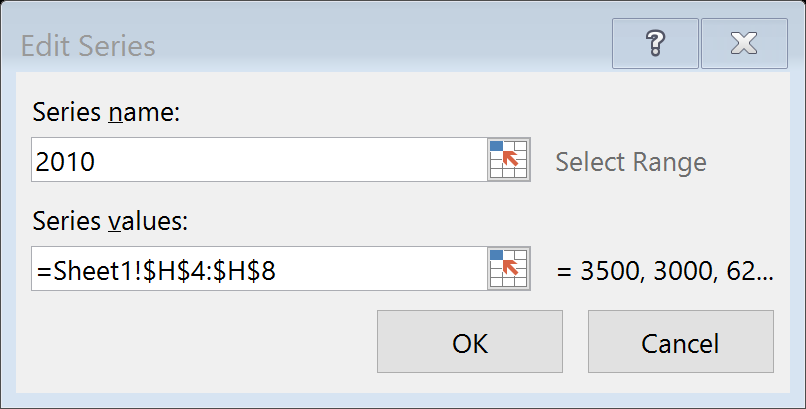 Ken youssefi
Engineering 10
9
Pie Chart
Definition: A graph in the shape of a circle divided into sectors, whose areas correspond to the proportions of the quantities. 
Application:  Visual representation of relative magnitudes of a given set of quantities
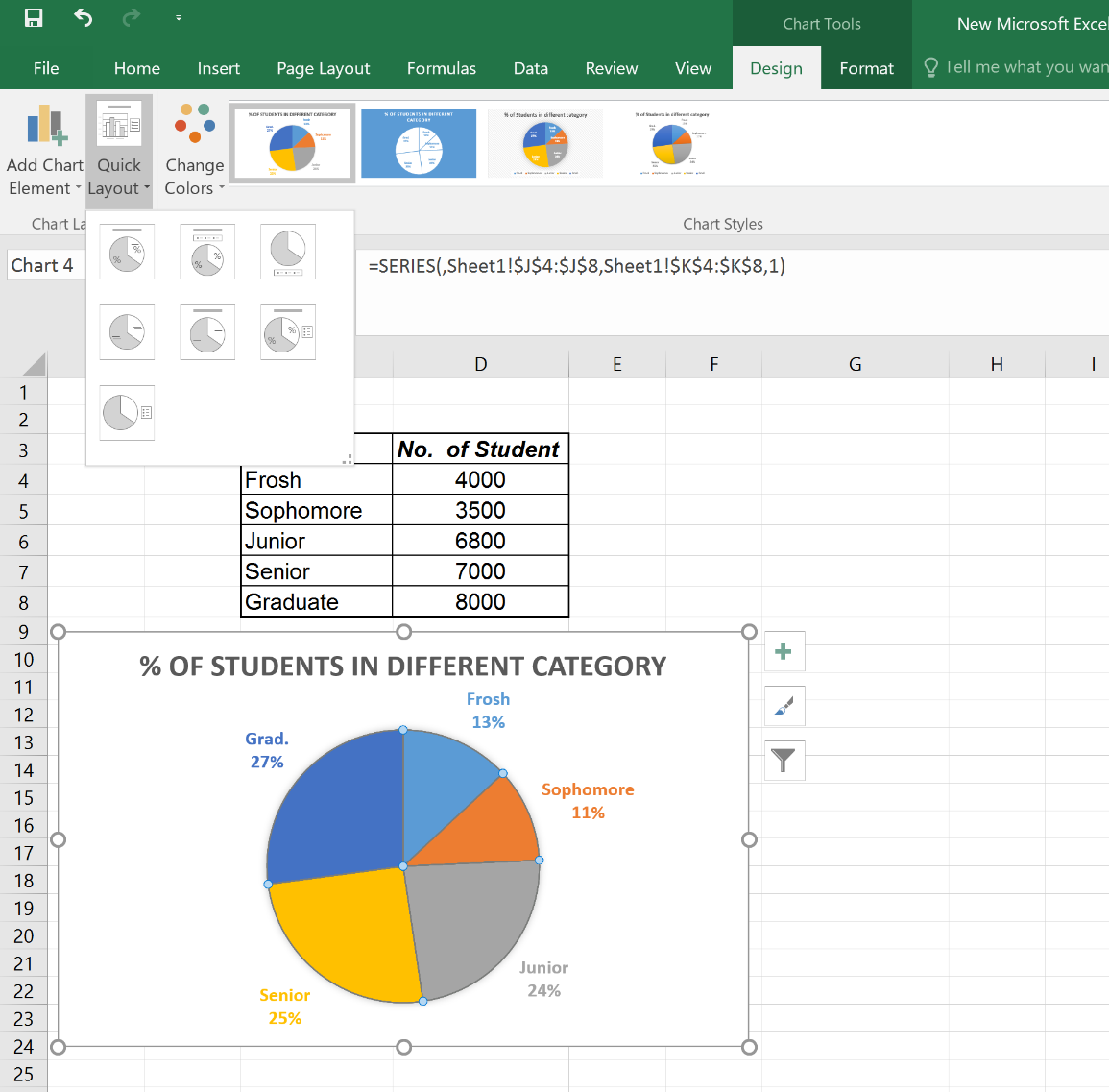 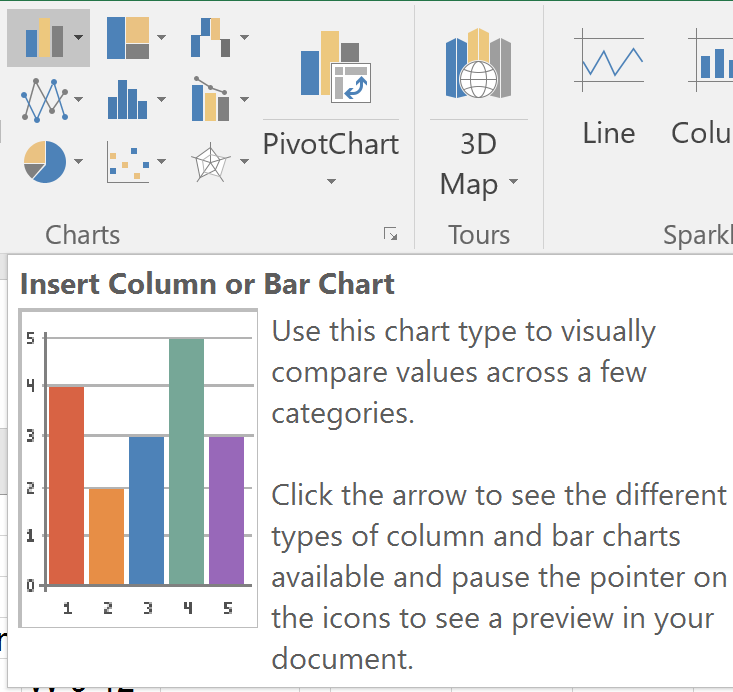 Select Pie Chart and choose the layout
Ken youssefi
Engineering 10
10
Pie Chart
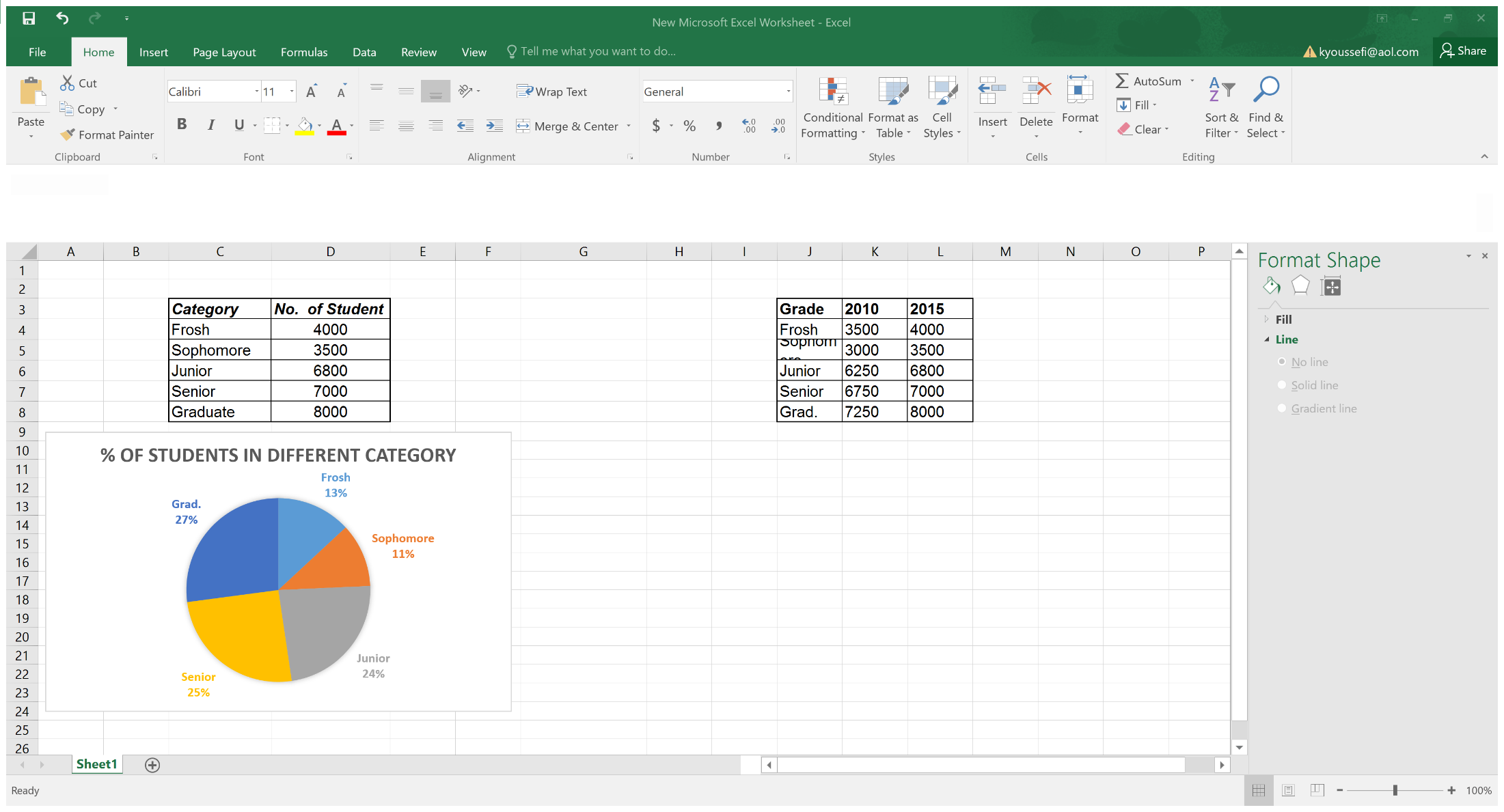 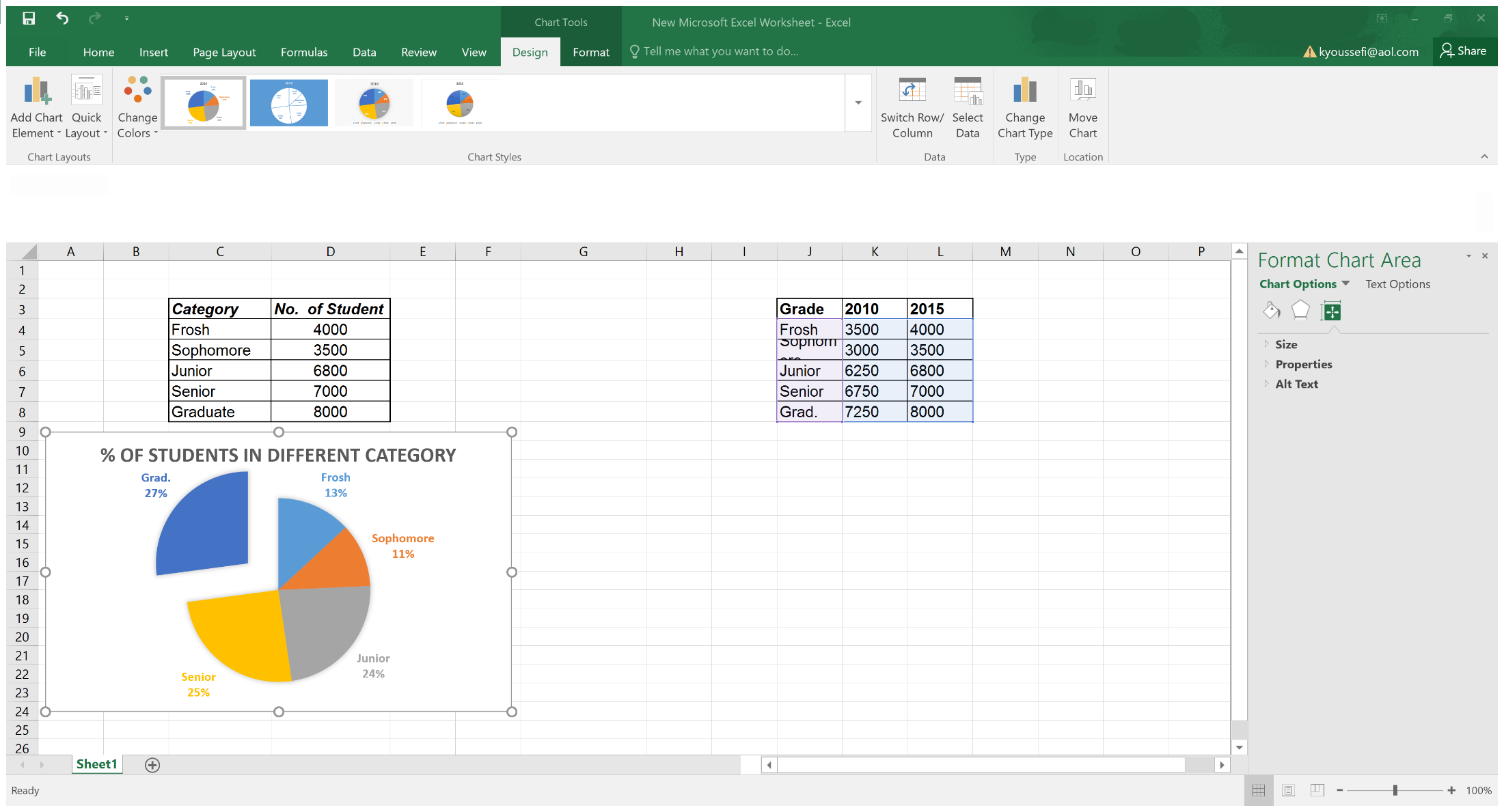 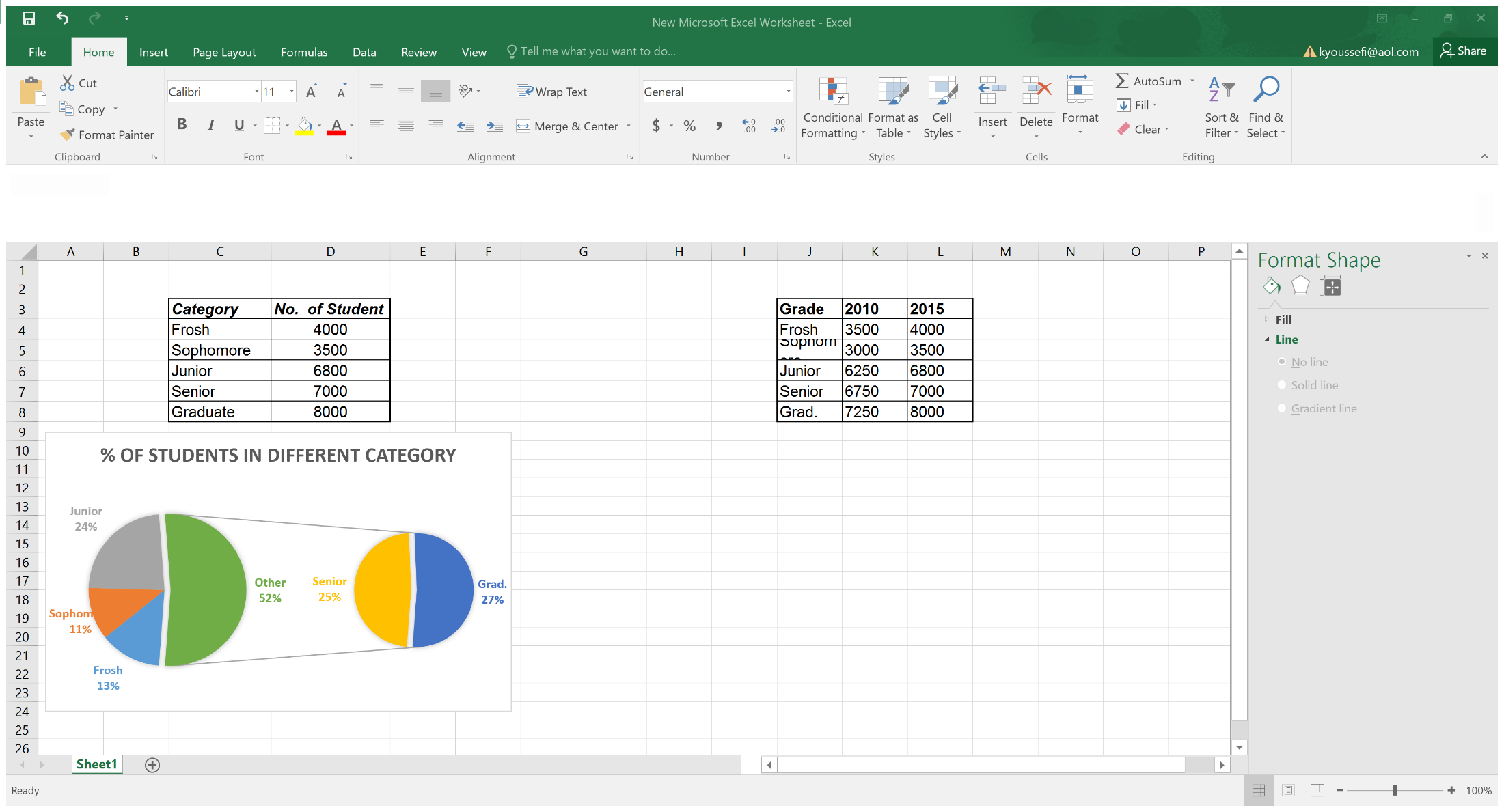 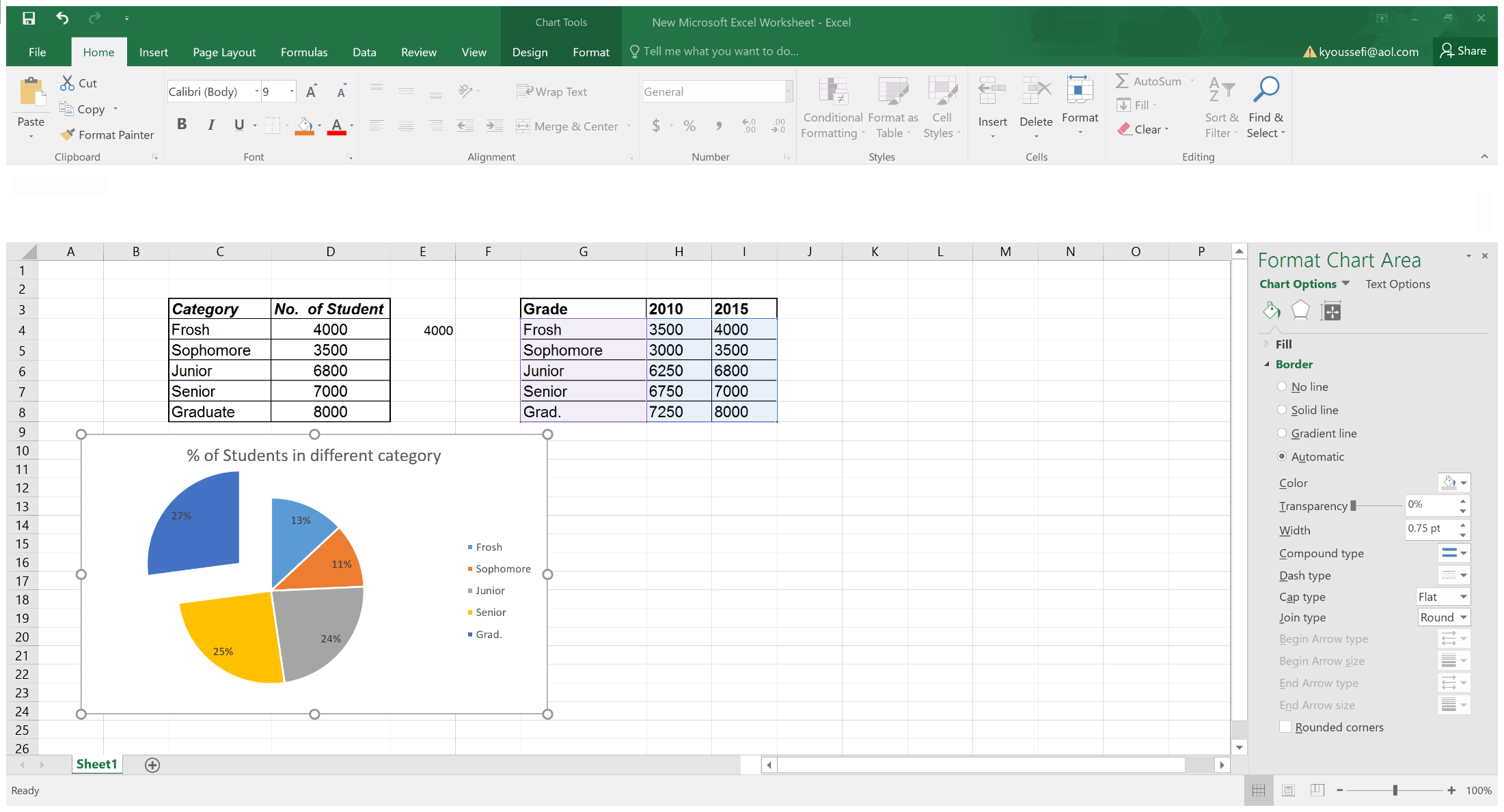 Ken youssefi
Engineering 10
11
XY  (Scatter) Plots
XY plots are two dimensional graphs. Scientifically, it is a plot of independent variable (x) against a dependent variable (y).
The plot is used to obtain a functional relationship between two variables
There are five options in Chart sub-type menu. The first option, where only points are plotted, is the most common type used in engineering and science fields. A curve is fitted to the plotted points to obtain the function describing the relationship between the two variable.
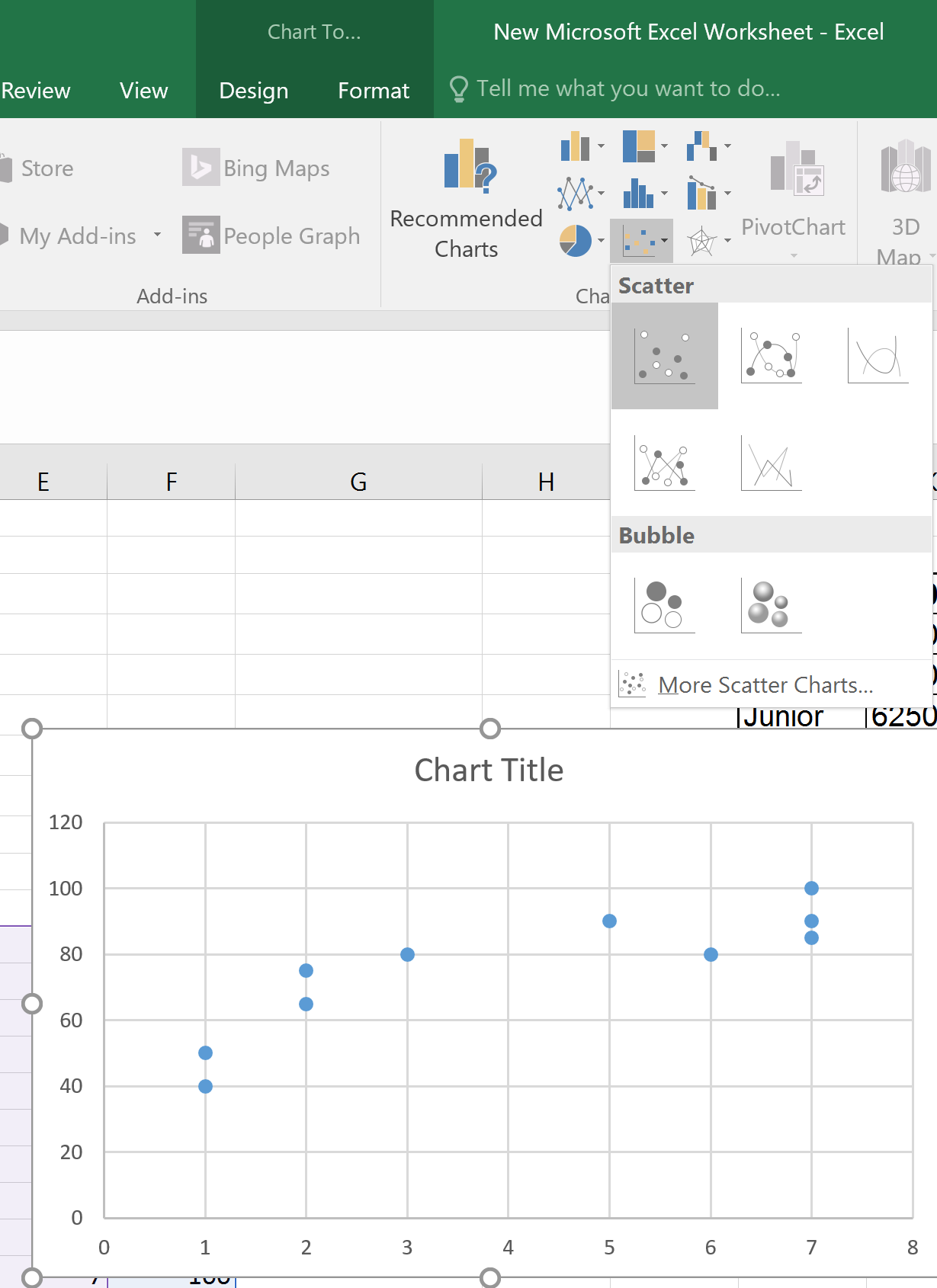 Ken youssefi
Engineering 10
12
XY  (Scatter) Plots - Example
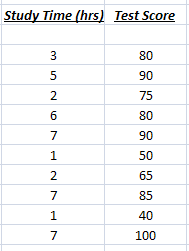 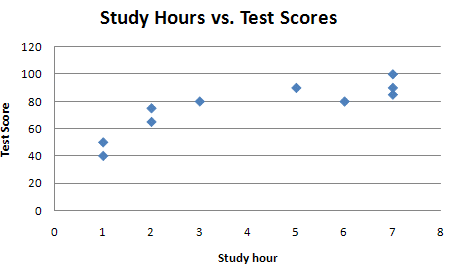 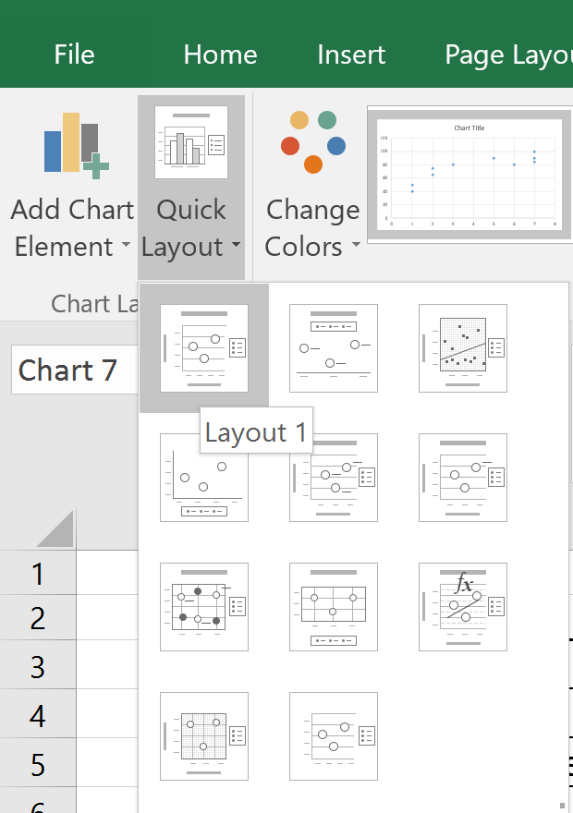 Select Chart Layout (Layout 1)
Ken youssefi
Engineering 10
13
Fitting a Curve to Data Points (XY)
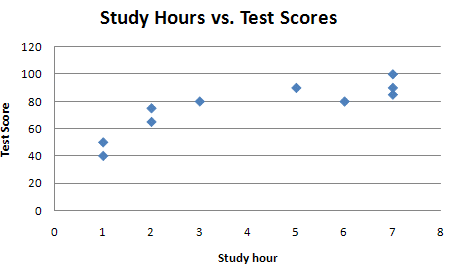 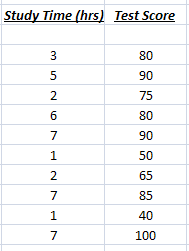 Given the plot of test results, the question is what would be your test score if you studied for 2.5 hours, no data is available for 2.5 hours.
In order to answer the question, you have to find the equation relating the test score to the number of hours spent studying.
Ken youssefi
Engineering 10
14
Fitting a Curve to Data Points (XY)
Engineers frequently collect paired data in order to understand the characteristics or behavior of an object or a system.
The goal is to capture the overall trend reflected by the entire data set. This can be achieved by obtaining the equation of a curve (or a straight line) that best describes (fits) the data points. The Method of Least Squares is used for this purpose.
The Method of Least Squares minimizes the  sum of the squares of the errors.
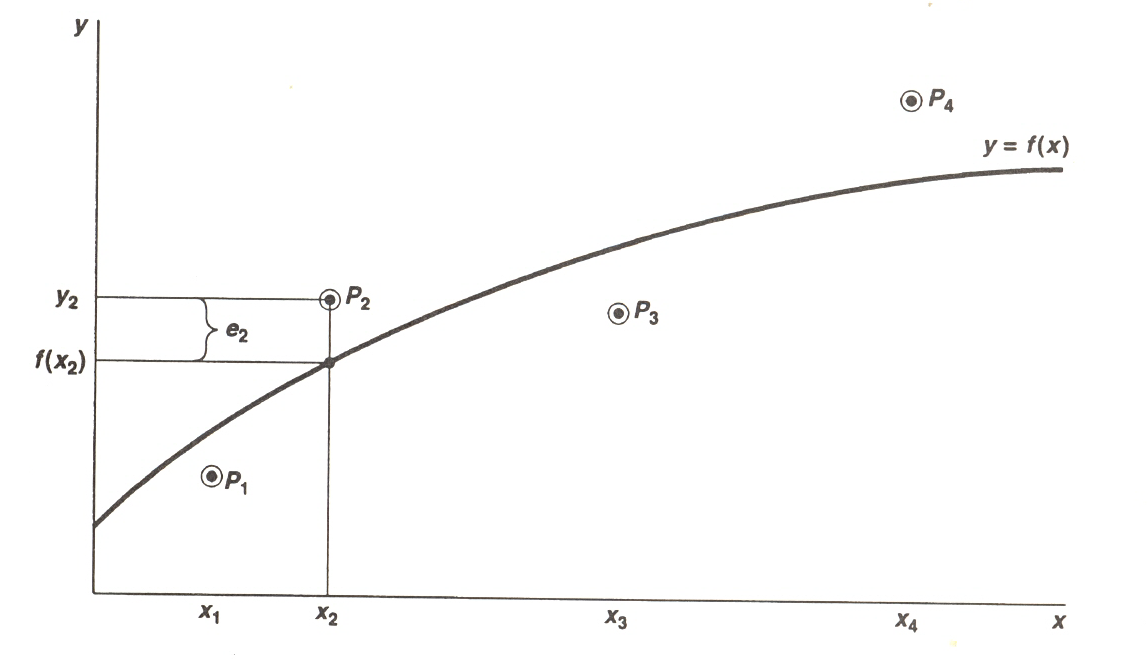 Ken youssefi
Engineering 10
15
Fitting a Curve to Data Points (XY)
The Method of Least Squares can be used to fit many different types of functions through a set of data points. The data obtained in many engineering applications may be represented by a straight line, exponential function, a power function, or a polynomial.
Equation Type
Mathematical expression
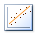 y = ax + b
Linear (straight line)
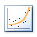 y = aebx
Exponential
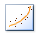 y = axb
Power
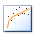 y = a ln(x) + b
Logarithmic
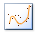 Polynomial (up to 6th order)
In Excel k = 6
y = c1 + c2x + c3x2 + ……  + ck+1xk
The Method of Least Squares obtains the appropriate set of values for the coefficients, a, b, c1, ….
Ken youssefi
Engineering 10
16
Fitting a Curve to Data Points (XY)
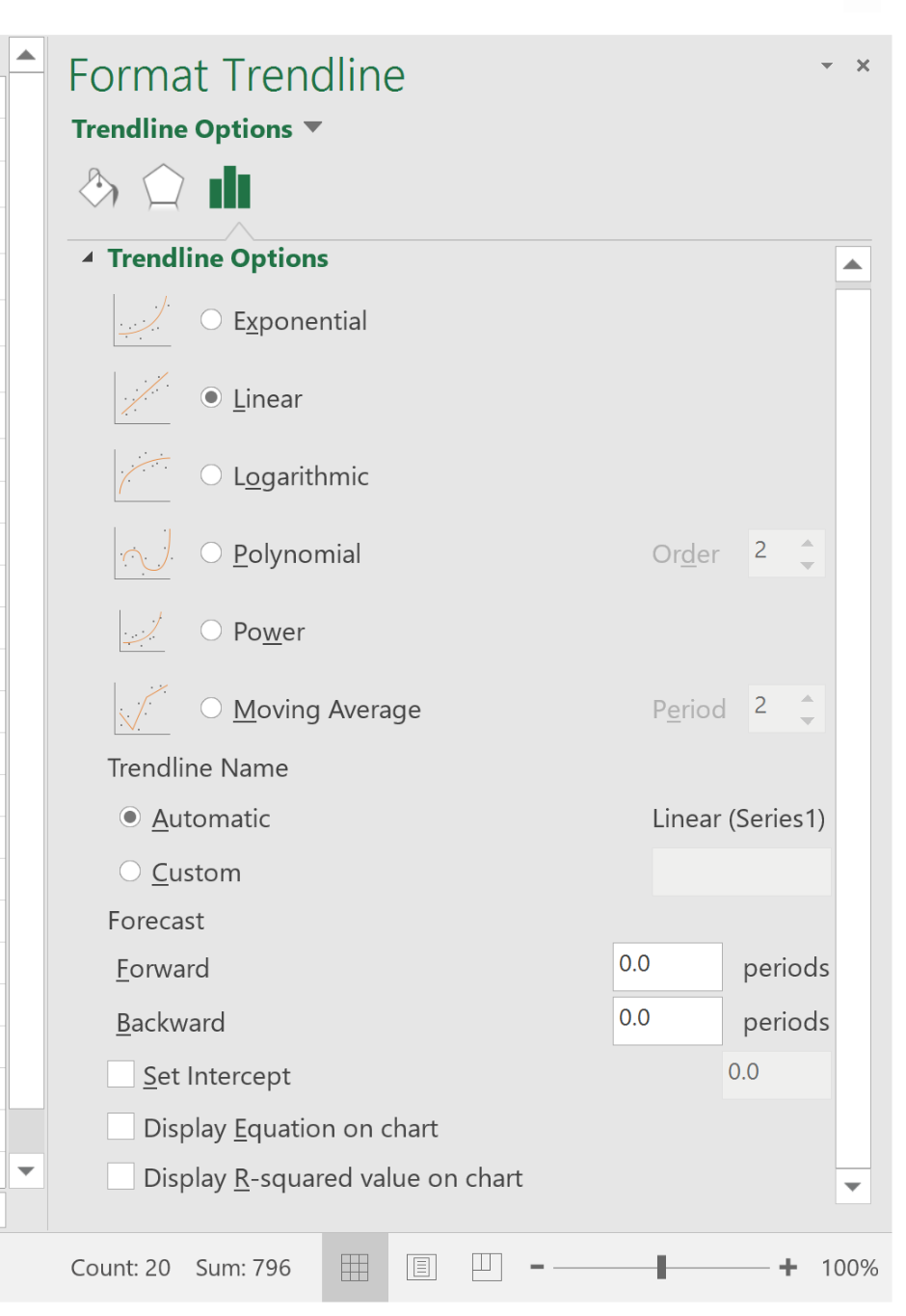 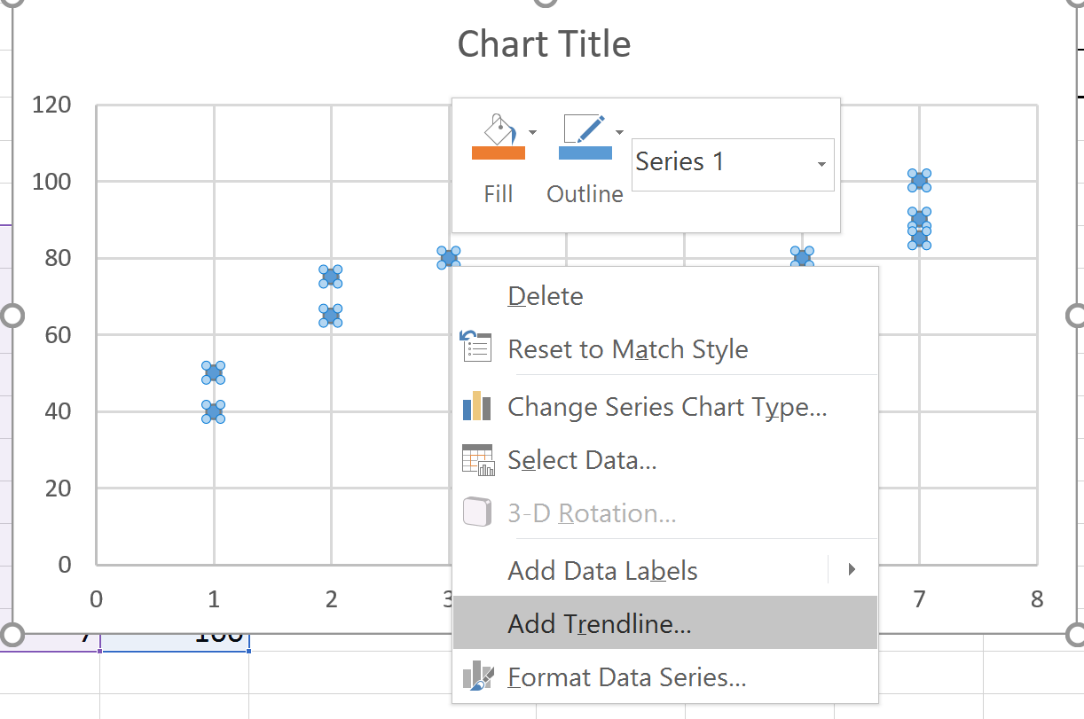 Data point
Select a data point and right click, then choose Add Trendline option. Select the curve to fit the data.
Check the Set Intercept box to force the curve to pass through origin (0,0).
Check the Display Equation on chart and the Display R-squared value on chart boxes.
Ken youssefi
Engineering 10
17
Fitting the best Curve to Data Points
There are six option to select from, start with your best guess and check the fit. The best fit is indicated by how close the correlation factor, R2, is to unity, the closer to 1 the better the fit.
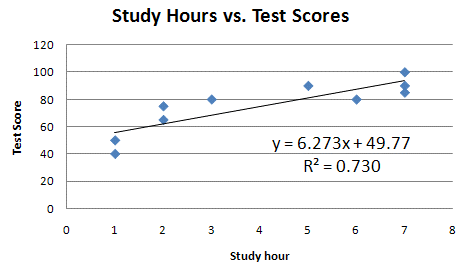 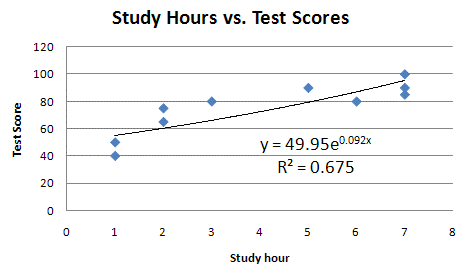 Linear
Exponential
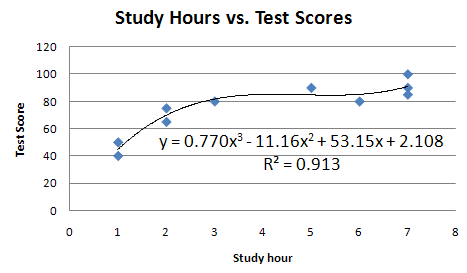 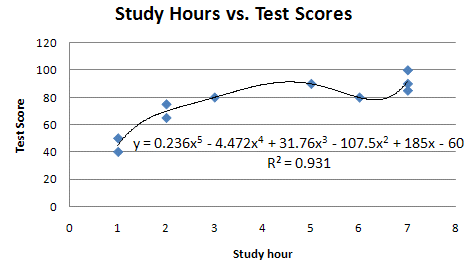 Polynomial (3rd order)
Polynomial (5th order)
Ken youssefi
Engineering 10
18
Substitute x = 2.5 in the 5th order polynomial equation to find y (hours spent studying).
y = .2361(2.5)5 – 4.4722(2.5)4 +31.764(2.5)3 – 107.53(2.5)2 + 185(2.5) – 60
y = 75.11 (exam score for 2.5 hours of studying)
Fitting the best Curve to Data Points
Given the plot of test results, the question is what would be your test score if you studied for 2.5 hours, no data is available for 2.5 hours.
Equation Type
R-squared  value
Exam Score
Exponential
.675
62.9
Linear
.73
65.5
Best answer
Polynomial (3rd order)
.913
77.3
Polynomial (5th order)
.931
75.1
Best fit (does not make sense)
Ken youssefi
Engineering 10
19